Дидактическая игра «Найди тень»
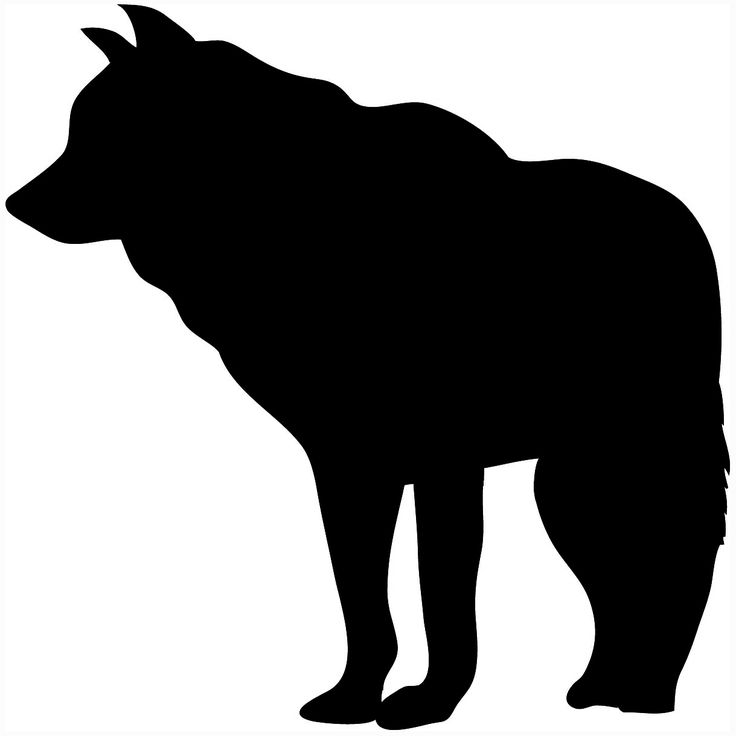 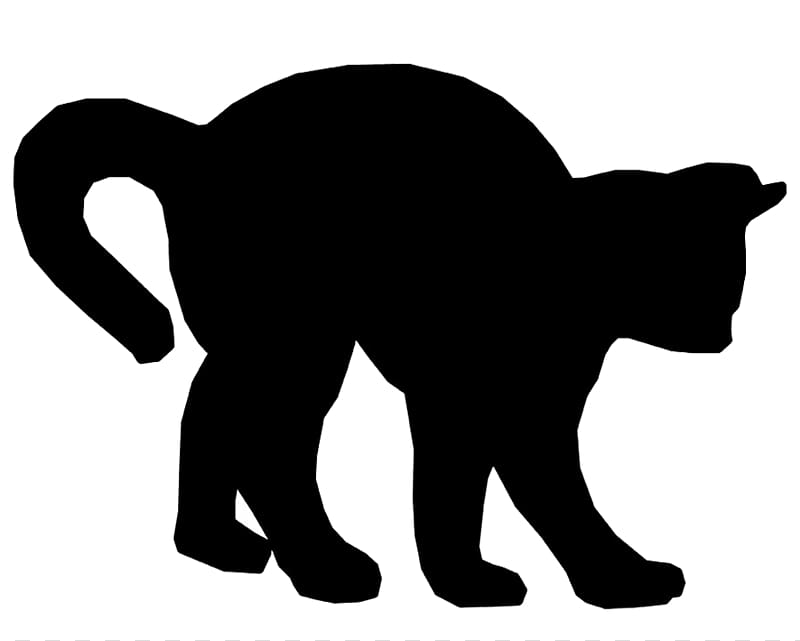 Описание игры:
Развивающая игра «Найди тень" предназначена для детей от 3-х лет. Здесь ребенок должен найти тень к каждой картинке, которая появляется в центре экрана.  Если ребенок правильно выбрал тень, то появляется следующая картинка.
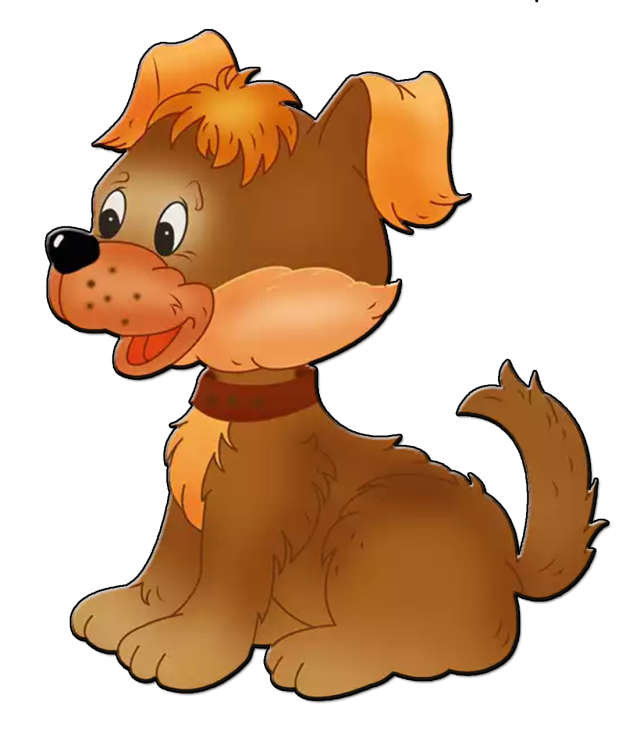 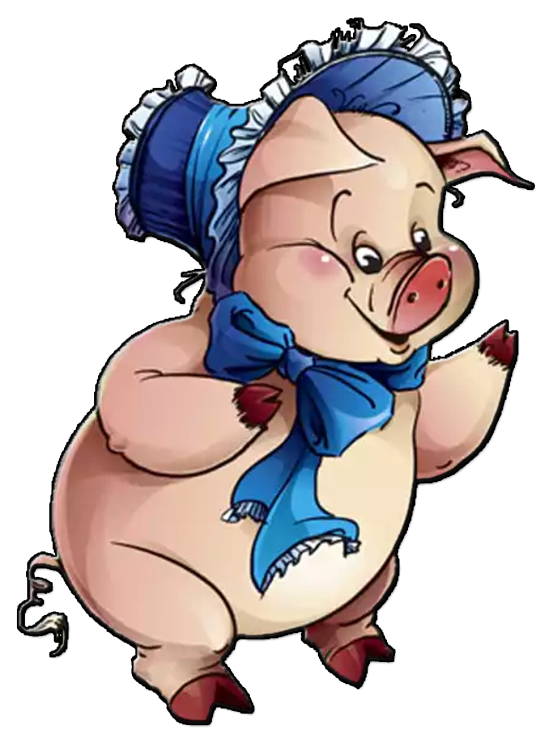 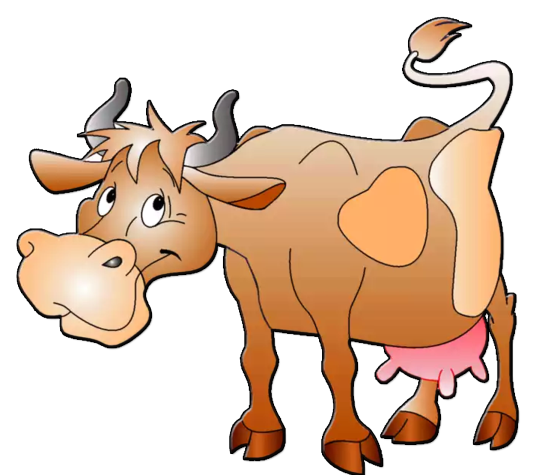 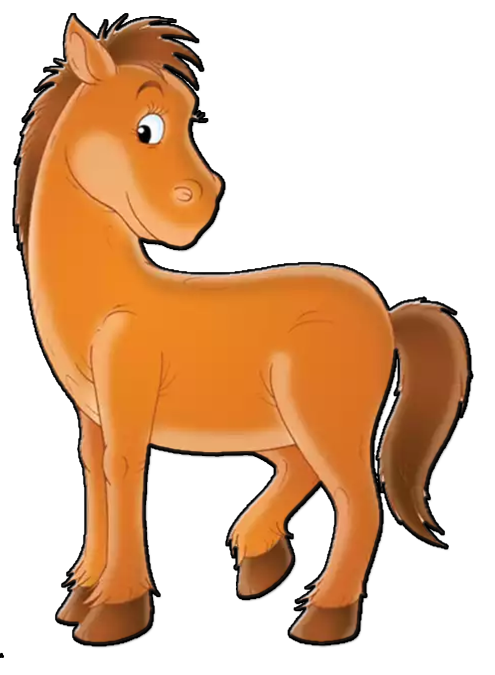 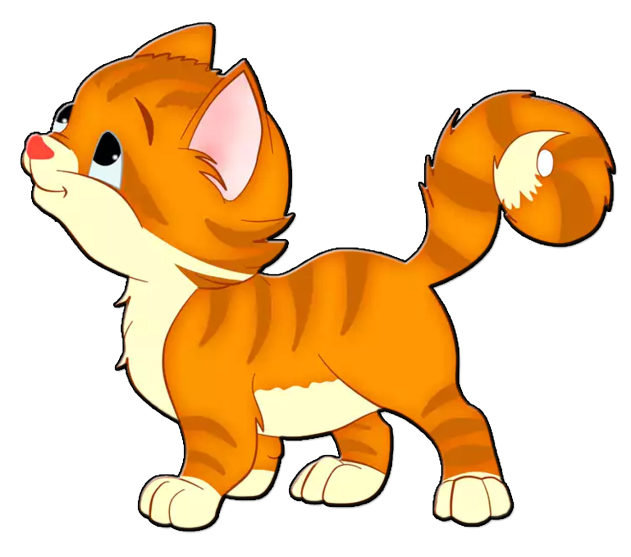